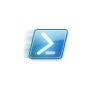 Windows PowerShell
 ～.NETベースのシェル・スクリプト実行環境～
むたぐち＠わんくま同盟
シェルとは？
シェル(shell)はオペレーティングシステムの機能の一部であり、ユーザーからの指示を受けて解釈し、プログラムの起動や制御などを行うプログラムである。（By WikiPedia）
シェルには「プログラムの起動終了」「ファイルの入出力」「パイプ」「環境変数の参照と設定」「入力履歴の参照」「エイリアス」「入力補完機能」「制御構造」「バッチ（スクリプト）処理」といった機能がある。
シェルの種類
■GUI
-Windows系
explorer.exe（エクスプローラ）など
-UNIX系
X-Windowなど

■CUI
- Windows系
command.com（DOSプロンプト）、cmd.exe（コマンドプロンプト）など
- UNIX系
sh、bash、tcsh、zshなど
これまでのCUIシェル
すべてはテキストベースである
パイプを渡るデータはテキスト
リダイレクトはテキストの入出力
変数はテキストを格納
Windows系もUNIX系も同じく
テキストベースのCUIシェルを採用
テキストベースのシェルの限界点
複雑なことをしようと思えば、複数のテキスト処理コマンドを複雑に組み合わせる必要がある。
コマンドごとにさまざまに違うオプション、使い方を覚える必要がある。
データの取り回しがテキストを介してでしか行えない。
所詮はテキストである
そこで周りを見渡すと
世の中はオブジェクト指向プログラミングの時代
C++、JAVA、C#、VB.NET etc etc
クラスライブラリを活用して、
高効率、高生産性のプログラムを記述できる。
プログラマはうらやましいな
だけど
・WSHのSHはShellを意味していない。→シェルとしての機能はない。
・COMは.NET全盛期の今となっては廃れつつある技術→トレンドではない。
スクリプト（バッチ）だけなら結構イケてるけど…
Windows98からWindows標準搭載のWSH（Windows Script Host）はVBScriptやJScriptからCOMコンポーネント（ActiveX DLL）のオブジェクトを呼び出して利用可能。
そこで登場するPowerShell
.NET Frameworkベースの新しいシェル・スクリプト実行環境それが、Windows PowerShellです。（開発コードMonad、旧称MSH(Microsoft Command Shell)）
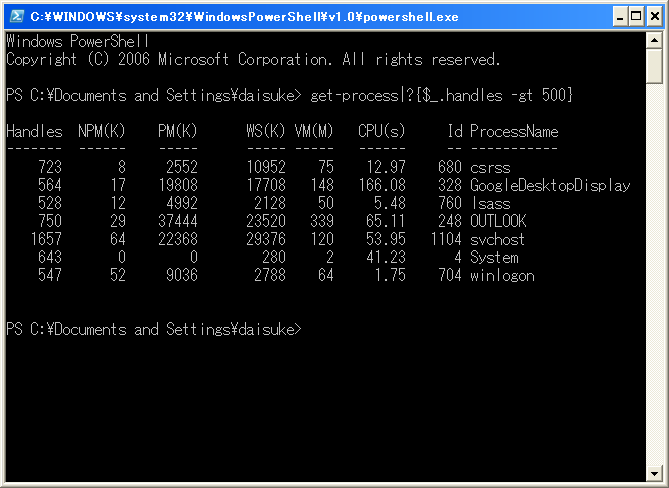 PowerShellのダウンロード
PowerShell v1.0の正式版がつい先日(2006/11/14)リリースされました！
Windows Server 2003 Service Pack 1 および Windows XP Service Pack 2 用の Windows PowerShell 1.0 ローカライズ版インストール パッケージ
http://support.microsoft.com/kb/926140
PowerShellのインストール条件
Windows Server 2003 SP1                 orWindows XP SP2  
.NET Framework Version 2.0 (2.0.50727)  

　　　　※Vista版は2007/1/31にリリース予定
PowerShellのPowerの源　コマンドレット
PowerShellにはデフォルトで120種を超えるCmdlet（コマンドレット）が含まれている。
コマンドプロンプトで言うところの「内部コマンド」に相当
コマンドレットを単独で、あるいは組み合わせることで様々な処理を実現可能。
コマンドレットの引数も戻り値もみな.NETのオブジェクトである。
コマンドレット自体も…
コマンドレットの基本(1)　命名法
コマンドレット命名法は
”Verb-Noun”（動詞-名詞）
例：ディレクトリを移動するSet-Locationコマンドレット(コマンドプロンプトのcdに相当)
Windows PowerShell
Copyright (C) 2006 Microsoft Corporation. All rights reserved.

PS C:\Documents and Settings\daisuke> Set-Location –Path C:\
PS C:\>
コマンドレットの基本(2)　ヘルプ
どんなコマンドレットがあるのかを調べるには
Get-Command
コマンドレットのヘルプを引くには
Get-Help コマンドレット名
または
コマンドレット名 -?
.NETオブジェクトのメンバ（プロパティ、メソッドなど）を調べるには
コマンドレットなどの後に|Get-Member
コマンドレットの基本(3)　パラメータ
コマンドレットのパラメータはすべて
-パラメータ名　または　-パラメータ名 パラメータ
（c.f. Cmdlet -param1 value -param2 value -param3）
パラメータによってはパラメータ名を省略できる。
文字列はスペースを含まない限り""で括らなくて良い。
コマンドレットに共通のパラメータがある。
-?, -Verbose, -Debug, -ErrorAction, -ErrorVariable, -OutVariable, -OutBuffer, -WhatIf, -Confirm
統一的なコマンド体系
コマンドレットの基本(4)　省力化
コマンドレットにエイリアスが定義可能。デフォルトでもいくつか定義されている。（Get-Aliasで一覧を取得可能）


etc
コマンドレット、パラメータ名、パラメータ、すべて、大文字と小文字を区別しない。（変数、メソッド名なども）
パラメータ名の省略、一部省略（-path→省略、-exclude→-ex）
タブ補完（set-<Tab>→Set-Acl→Set-Alias→ Set-AuthenticodeSignature）
PSドライブ(1) 概要
従来のシェルはファイルシステムのドライブしか扱えなかったが、
PowerShellでは、デフォルトで、ファイルシステム、レジストリ、デジタル署名、環境変数、エイリアス、スクリプト変数、関数を「PSドライブ」として扱うことができる。（Get-PSDrive）
PSドライブを扱うための.NETプログラムが「PSプロバイダ」。
コマンドレットとPSプロバイダを含む.NETアセンブリを「PSスナップイン」という。PSスナップインをインストールすることで機能拡張が可能。
PSドライブ(2) 項目の操作
これらの操作がどのドライブでも可能
PSドライブ(3) レジストリドライブの例
レジストリプロバイダのおかげでレジストリもファイルシステムと同様にPSドライブとして操作できる。
PS C:\> cd hkcu:
PS HKCU:\> dir s*


   Hive: Microsoft.PowerShell.Core\Registry::HKEY_CURRENT_USER

SKC  VC Name                           Property
---  -- ----                           --------
 43   0 Software                       {}
  0   1 SessionInformation             {ProgramCount}
PS HKCU:\> cd 'HKCU:\Software\Microsoft\Windows\CurrentVersion\'PS HKCU:\Software\Microsoft\Windows\CurrentVersion> Get-ItemProperty Explorer
・・・
WebFindBandHook          : {68F2D3FC-8366-4a46-8224-58EFA2749425}
FileFindBandHook         : {FFAC7A18-EDF9-40de-BA3F-49FC2269855E}
Logon User Name          : daisuke
ShellState               : {36, 0, 0, 0...}
・・・
ワイルドカード使えます
タブ補完できます
従来のシェルにおけるパイプ
カレントのファイルをファイル名で逆順ソート





上の例は単純なテキストなのでソートできるが、ではサイズでソートするには？？？？
dir / bの出力＝テキストがパイプを通る
C:\WINDOWS\system32\drivers\etc>dir /b | sort /r
services
protocol
networks
lmhosts.sam
hosts
FileInfoオブジェクトのLengthプロパティを元にソートされる。
オブジェクトが渡るパイプ(1) 概要
ファイルサイズでソート、PowerShellなら可能です。
dirの出力＝オブジェクトの配列がパイプを通る
PS C:\WINDOWS\system32\drivers\etc> dir | Sort-Object -property Length


    ディレクトリ: Microsoft.PowerShell.Core\FileSystem::C:\WINDOWS\system32\dri
    vers\etc


Mode                LastWriteTime     Length Name
----                -------------     ------ ----
-a---        2004/08/05     21:00        407 networks
-a---        2004/08/05     21:00        734 hosts
-a---        2004/08/05     21:00        799 protocol
-a---        2004/08/05     21:00       3683 lmhosts.sam
-a---        2004/08/05     21:00       7116 services
System.IO名前空間に属するFileInfoクラスのインスタンス（オブジェクト）
オブジェクトが渡るパイプ(2) 実際にパイプを通っているもの
コマンドレットの戻り値は.NETのオブジェクト
PS C:\WINDOWS\system32\drivers\etc> dir | get-member


   TypeName: System.IO.FileInfo

Name                      MemberType     Definition
----                      ----------     ----------
AppendText                Method         System.IO.StreamWriter AppendText()
CopyTo                    Method         System.IO.FileInfo CopyTo(String de...
Create                    Method         System.IO.FileStream Create()
CreateObjRef              Method         System.Runtime.Remoting.ObjRef Crea...
CreateText                Method         System.IO.StreamWriter CreateText()・・・LastAccessTime            Property       System.DateTime LastAccessTime {get...
LastAccessTimeUtc         Property       System.DateTime LastAccessTimeUtc {...
LastWriteTime             Property       System.DateTime LastWriteTime {get;...
LastWriteTimeUtc          Property       System.DateTime LastWriteTimeUtc {g...
Length                    Property       System.Int64 Length {get;}
Name                      Property       System.String Name {get;}
・・・
オブジェクトが渡るパイプ(3) パイプの連携
パイプは繋げることももちろん可能
PS C:\WINDOWS> dir -recurse | sort length -descending | select -first 3

    ディレクトリ: Microsoft.PowerShell.Core\FileSystem::C:\WINDOWS\Driver Cache
    \i386
Mode                LastWriteTime     Length Name
----                -------------     ------ ----
-a---        2004/08/05     21:00   71286581 driver.cab

    ディレクトリ: Microsoft.PowerShell.Core\FileSystem::C:\WINDOWS\system32\con
    fig
Mode                LastWriteTime     Length Name
----                -------------     ------ ----
-a---        2006/11/27      1:08   43253760 software

    ディレクトリ: Microsoft.PowerShell.Core\FileSystem::C:\WINDOWS\Downloaded I
    nstallations\{59C4F14F-7590-45FC-BE9F-A67AB3590709}
Mode                LastWriteTime     Length Name
----                -------------     ------ ----
-a---        2005/12/19     20:33   34321552 QuickTimeInstaller.exe
Windowsフォルダ配下を再帰的に検索し、サイズで降順ソートし、そのうち最初の3ファイルを取得
スクリプトブロック。$_にはパイプに渡されたオブジェクトが格納
?またはwhereでも可
省略可
オブジェクトが渡るパイプ(4) フィルタ
Where-Objectを使うとさらに細かくフィルタ可能
PS C:\> Get-Process | Where-Object -filterScript {$_.handles -gt 500}

Handles  NPM(K)    PM(K)      WS(K) VM(M)   CPU(s)     Id ProcessName
-------  ------    -----      ----- -----   ------     -- -----------
    699       7     2232       9568    74     6.72    696 csrss
    585      18    18476      12444   171    42.69   2312 GoogleDesktopDisplay
    523      12     4720       1908    50     1.77    776 lsass
    674      28    35224      54164   314    42.27   3692 OUTLOOK
   1781      63    28232      36856   176    53.22   1120 svchost
    640       0        0        280     2    14.00      4 System
    590      20    30236      48004   188   134.11   1220 unDonut
    541      51     9144       4680    64     1.50    720 winlogon
稼働中のプロセスからハンドル数が500より多いものを列挙
オブジェクトが渡るパイプ(5) 列挙
Foreach-Objectでパイプを渡ったオブジェクト配列の要素それぞれに対してコマンド実行可能。
スクリプトブロック。$_にはパイプに渡されたオブジェクトが格納
%またはforeachでも可
PS C:\Documents and Settings\daisuke> dir | Foreach-Object -process{Write-Host $
_.FullName}
C:\Documents and Settings\daisuke\Application Data
C:\Documents and Settings\daisuke\Contacts
C:\Documents and Settings\daisuke\Favorites
C:\Documents and Settings\daisuke\Local Settings
C:\Documents and Settings\daisuke\My Documents
C:\Documents and Settings\daisuke\NetHood
C:\Documents and Settings\daisuke\PrintHood
C:\Documents and Settings\daisuke\Recent
C:\Documents and Settings\daisuke\SendTo
C:\Documents and Settings\daisuke\Templates
C:\Documents and Settings\daisuke\UserData
C:\Documents and Settings\daisuke\WINDOWS
C:\Documents and Settings\daisuke\スタート メニュー
C:\Documents and Settings\daisuke\デスクトップ
省略可
カレントにあるファイルのフルパスの一覧を表示
オブジェクトが渡るパイプ(5) 出力
出力形式も自由自在



出力先も自由自在
テーブル？	→	 ～ | Format-Table
リスト？ 		→	 ～ | Format-List
一覧？		→	 ～ | Format-Wide
etc
コンソール？	→	 ～ | Out-Host (デフォルト)
ファイル？ 	→	 ～ | Out-File もしくは>（リダイレクト）
プリンタ？	→	 ～ | Out-Printer
etc
WMIも自由自在(1) Before & After
WMI (Windows Management Instrumentation)のクラスのインスタンスを簡単に呼び出せる。
WSH with VBScriptでは…
Set wbemServices = GetObject("winmgmts:\\.")
Set wbemObjectSet = wbemServices.InstancesOf("Win32_LogicalMemoryConfiguration")

For Each wbemObject In wbemObjectSet
    WScript.Echo "物理メモリの合計 (kb): " & wbemObject.TotalPhysicalMemory
Next
長ったらしい…
PowerShellではこんなに簡単！
PS C:\> Get-WMIObject -class Win32_LogicalMemoryConfiguration -property TotalPhy
sicalMemory
省略すればさらに簡単！
PS C:\> gwmi Win32_LogicalMemoryConfiguration -p TotalPhysicalMemory
WMIも自由自在(2)  実践編
PS C:\> gwmi -list |? {$_.name -like "*disk*"}

CIM_LogicalDisk                         Win32_MappedLogicalDisk
Win32_LogicalDisk                       CIM_DiskPartition
・・・・

PS C:\> gwmi Win32_LogicalDisk

DeviceID     : C:
DriveType    : 3
ProviderName :
FreeSpace    : 13378641920
Size         : 160031014912
VolumeName   :
・・・・

PS C:\> gwmi Win32_LogicalDisk -filter "DeviceID='C:'"
・・・・
"disk"という文字を含むクラスを探す
Win32_LogicalDiskクラスを取得
DeviceIDがC:のドライブだけを取得
WMIも自由自在(3)  応用編
ちょっと凝ったこともできますよ
ユーザーの一覧を表示する
PS C:\> gwmi Win32_OperatingSystem | select *user*
IPアドレスの一覧を表示する
PS C:\> gwmi Win32_NetworkAdapterConfiguration -filter IPEnabled=TRUE | select -
ExpandProperty IPAddress
ログオフする
PS C:\> (gwmi Win32_OperatingSystem).Win32Shutdown(0)
C:ドライブのボリュームネームを変更する
PS C:\> $disk=gwmi Win32_LogicalDisk -filter "DeviceID='C:'" #オブジェクトを変数に代入
PS C:\> $disk.volumename="aaa"                               #プロパティ設定
PS C:\> $disk.put()                                          #メソッド呼び出し
PowerShellスクリプティング
時間がないので次回予告的になりますが…

スクリプトは*.ps1ファイルに記述。関連付けは手動で。
デフォルトではセキュリティ上、スクリプトの実行ができないので、Set-ExecutionPolicy Unrestrictedなどを実行しておく必要がある。
基本はシェルの延長（バッチ的にコマンドラインを記述していく）。
文法はC#とPerlのあいの子のような雰囲気です。
あらゆる.NETクラスをインスタンス化できる。 New-Objectコマンドレット使用。スタティックメンバ呼び出しも可能。
New-ObjectでCOMオブジェクトも呼び出せます。
容易なエラー処理。
スクリプトサンプル:RSS1.0/2.0のタイトル一覧を取得
function ReadRSS 
{
    param ([string]$url, [int]$maxResults)               # パラメータ　URLと取得するタイトル数
    $client = new-object System.Net.WebClient;           # WebClientオブジェクト作成
    $client.Encoding = [System.Text.Encoding]::UTF8;     # EncodingクラスのUTF8プロパティ（スタティック）参照
    $xmldoc =  [xml]$client.downloadstring($url);        # ダウンロードした結果をテキストで得て[XML]にキャスト
    if ($xmldoc.rss -eq $null)                           # rssプロパティがなければ
    {
    # RSS1.0
        "[" + $xmldoc.RDF.channel.title + "]";           # ブログのタイトルを取得。
        $node = $xmldoc.RDF;                             # RDFプロパティを変数に代入
    }else{ 
    # RSS2.0
        "[" + $xmldoc.rss.channel.title + "]";           # ブログのタイトルを取得
        $node = $xmldoc.rss.channel;                     # RSSプロパティを変数に代入
    }

    for ($i = 0; $i -lt $maxResults; $i ++)              # 0からmaxResultの値までループ
    {
         $node.item[$i].Title;                           # channelのItem配列からTitleプロパティを取得。
    }
}

ReadRSS "http://rss.rssad.jp/rss/itm/rss2dc.xml" 10      #RSS1.0の例
ReadRSS "http://blogs.wankuma.com/mutaguchi/Rss.aspx" 10 #RSS2.0の例
PowerShell実演
DEMO